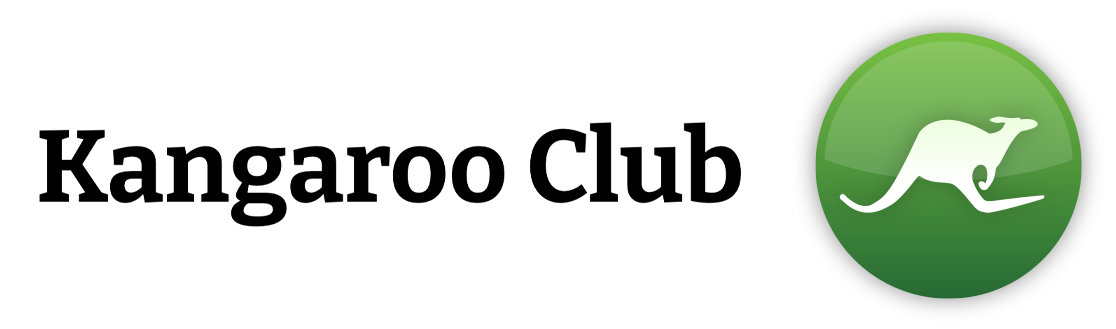 A DAUGHTER’S PERSPECTIVE
Elena Harton
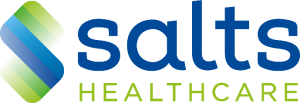 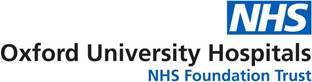 [Speaker Notes: 0]
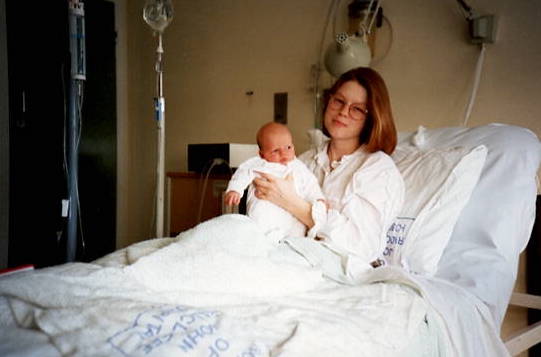 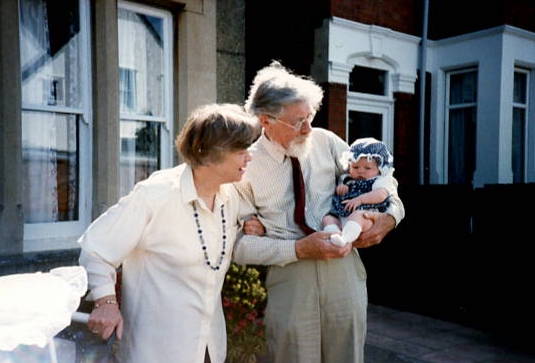 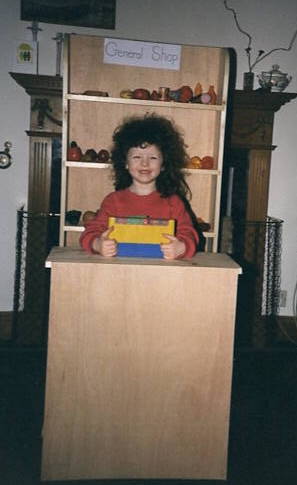 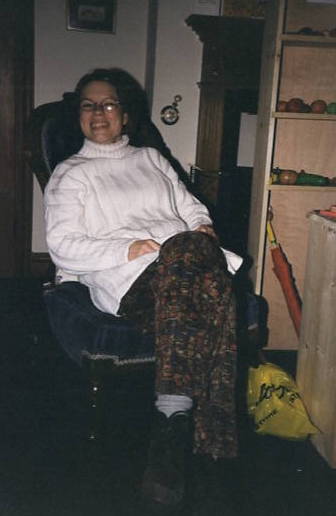 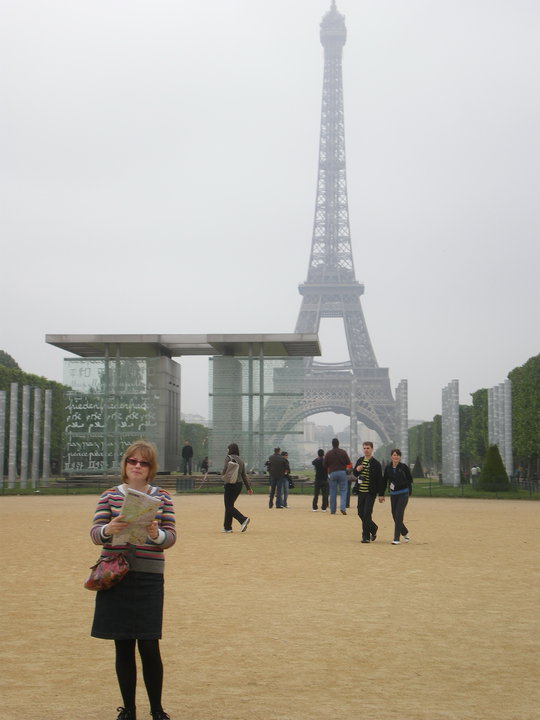 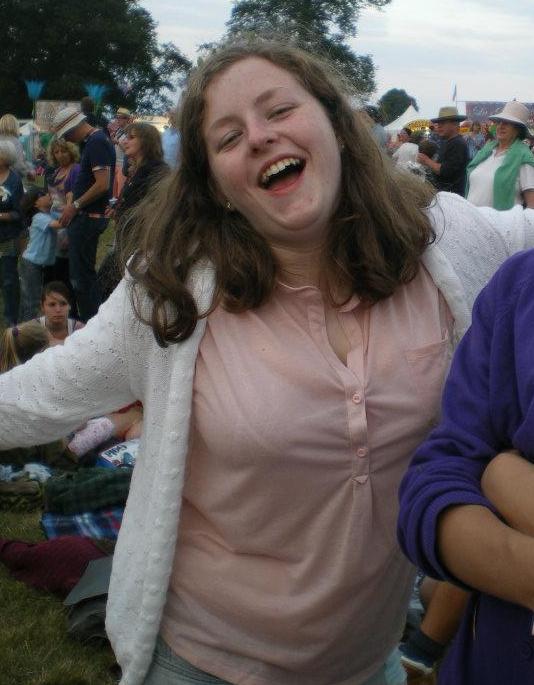 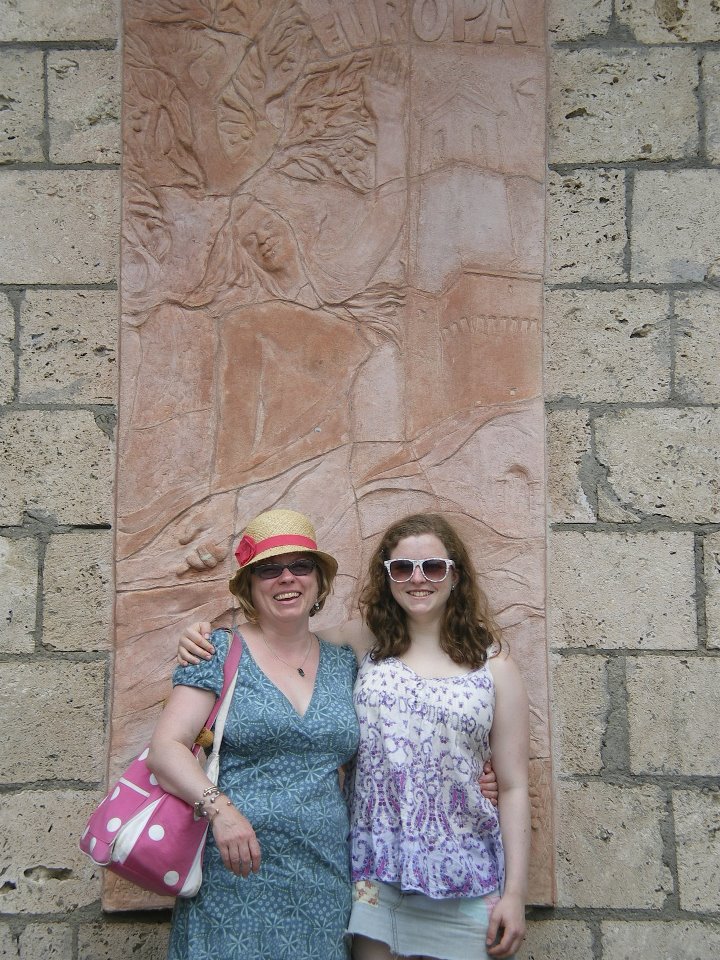 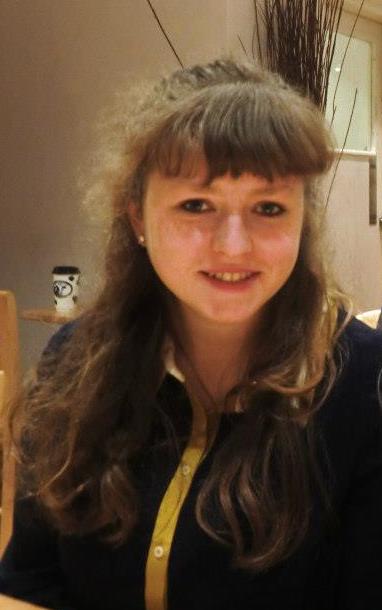 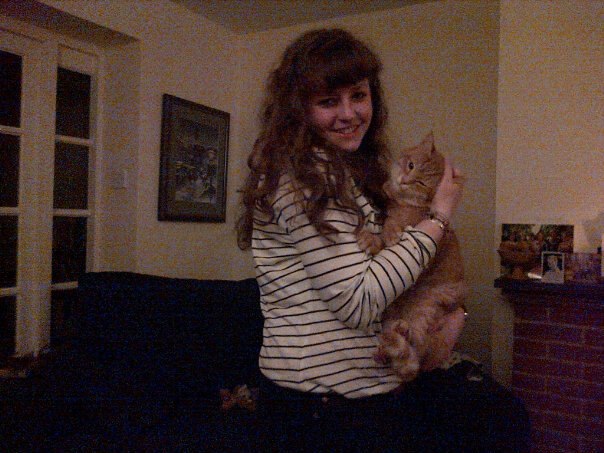 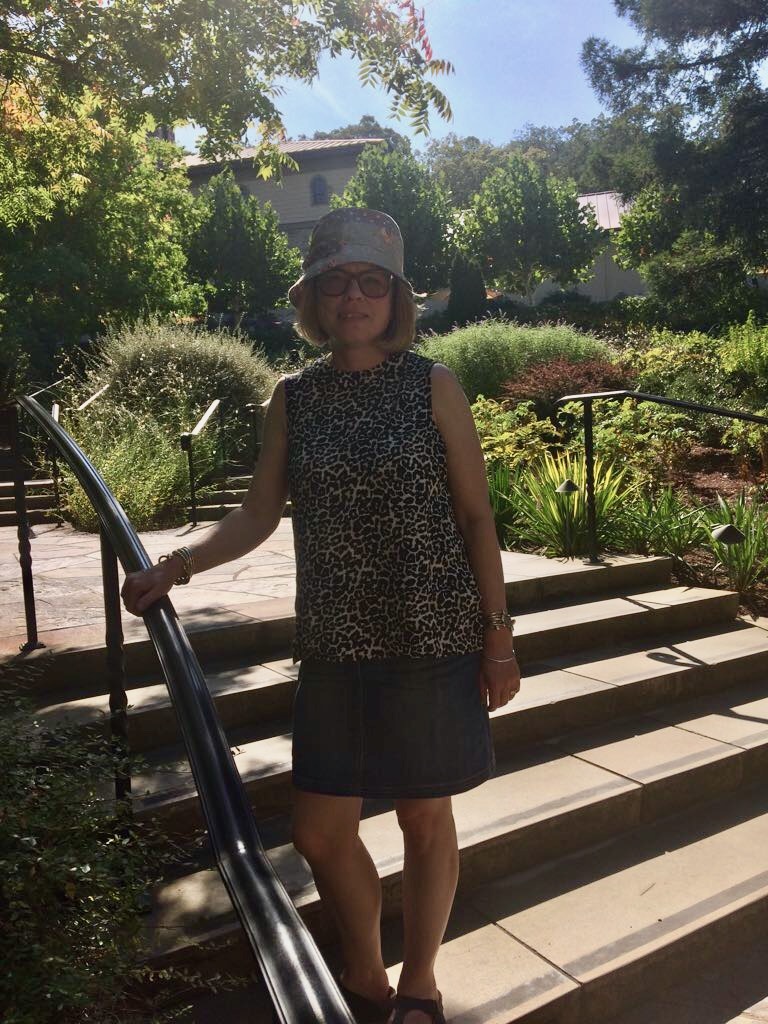 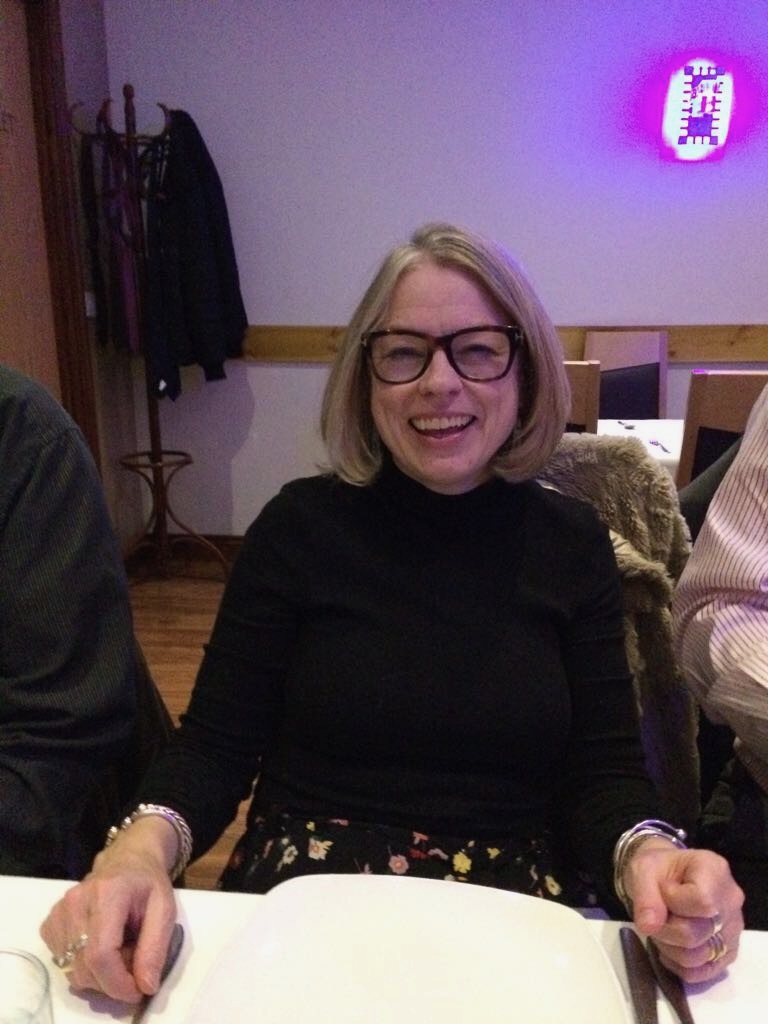 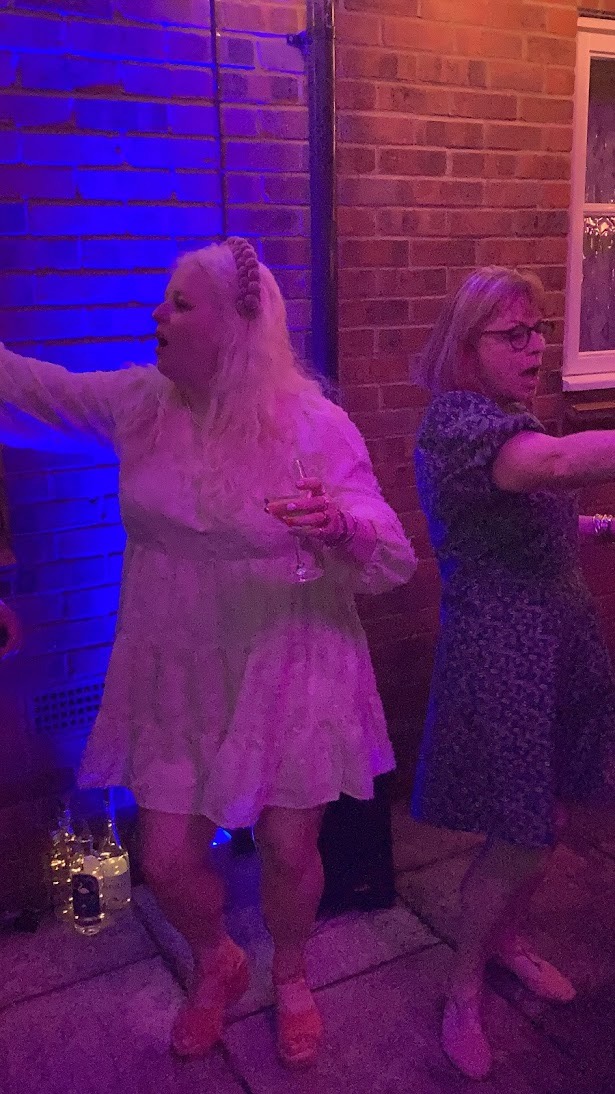 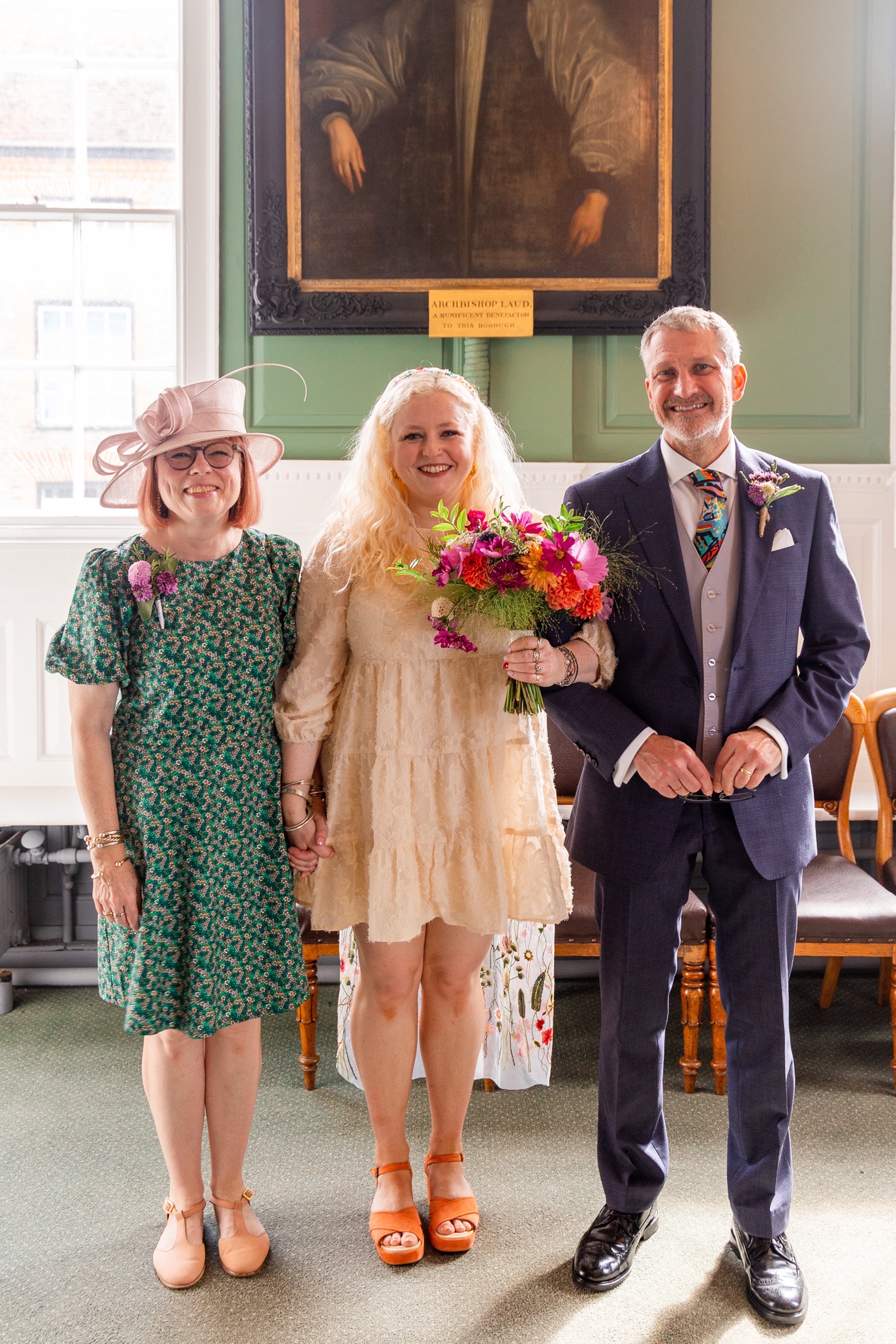 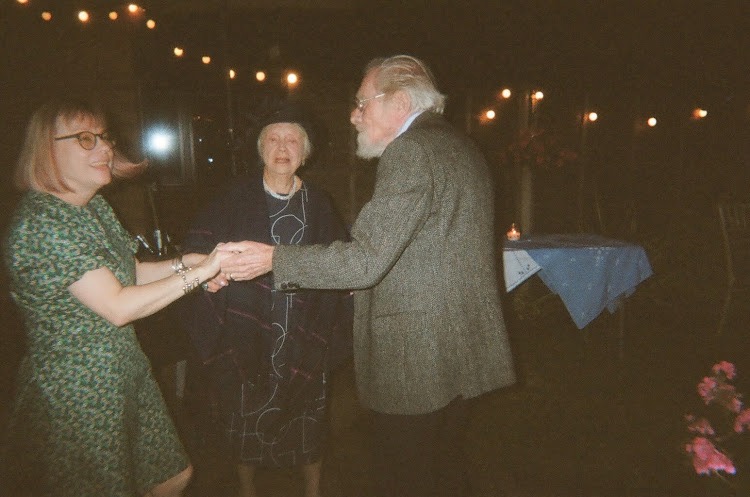